Solar Avoidance Zone
Previously known as Keep Out Zone
Current ABI processing causes downstream users to see some “wild” imagery when data from one or more spectral bands are missing.
Some of the bands provided still have solar contamination.
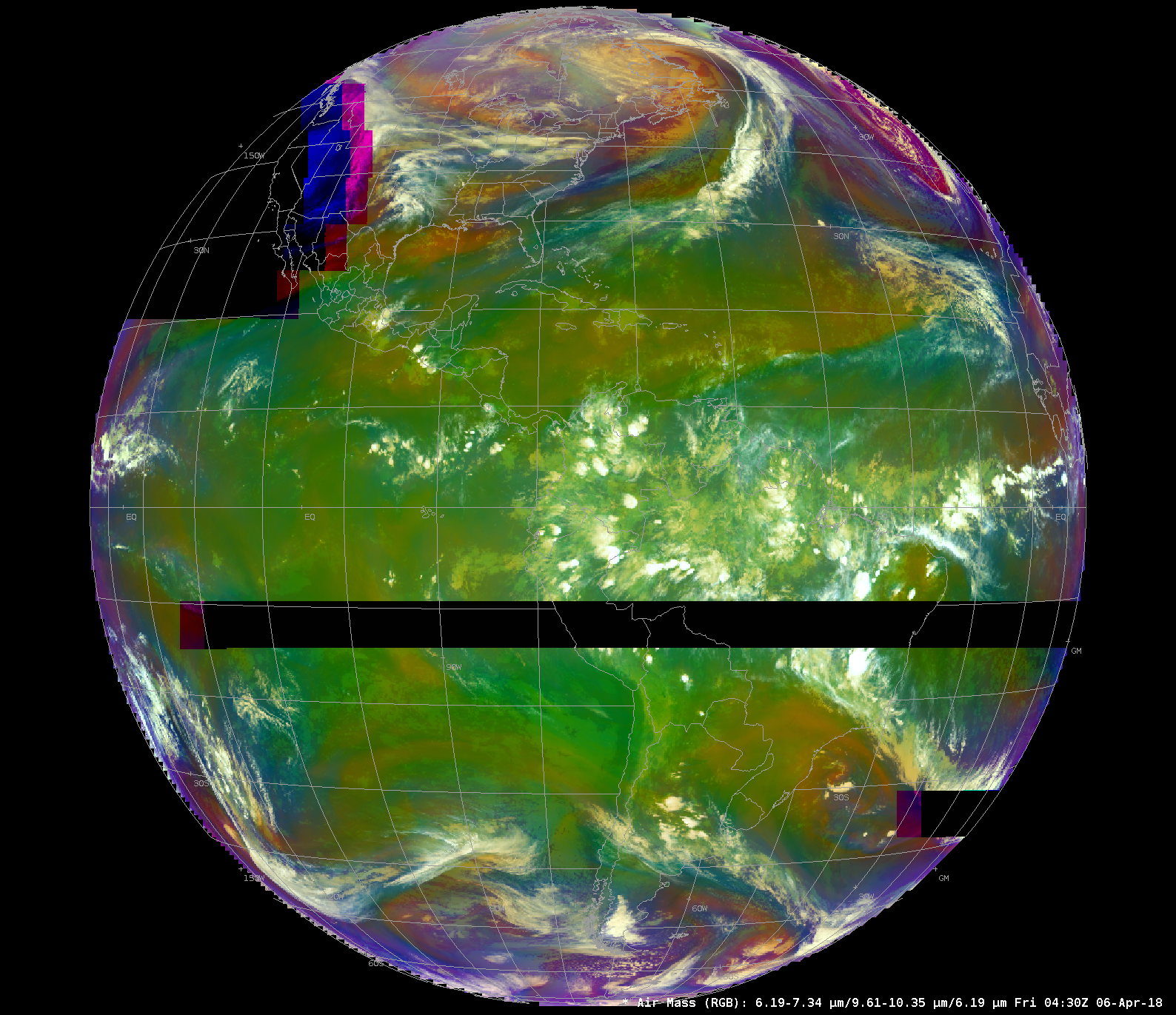 1
AWIPS